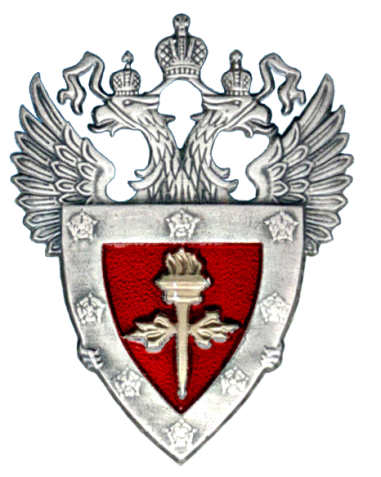 выступление 
консультанта отдела экспортного контроля 
Управления ФСТЭК России по СФО
Шмакова Игоря Геннадьевича
Проверки участников ВЭД. Ответственность за нарушение законодательства РФ об экспортном контроле
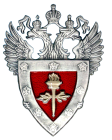 Нормативно-правовая база осуществления контроля
Федеральный закон от 18 июля 1999 г. № 183-ФЗ «Об экспортном контроле»;
Федеральный закон от 24 июля 2007 г. № 209-ФЗ «О развитии малого и среднего предпринимательства в Российской Федерации»;
Федеральный закон от 26 декабря 2008 г. № 294-ФЗ «О защите прав юридических лиц и индивидуальных предпринимателей при осуществлении государственного контроля (надзора) и муниципального контроля»;
Кодекс Российской Федерации об административных правонарушениях;
Указ Президента РФ от 16 августа 2004 г. № 1085 «Вопросы Федеральной службы по техническому и экспортному контролю»;
Постановление Правительства РФ от 13 июня 2012 г. № 582 «Об утверждении правил организации и проведения проверок российских участников внешнеэкономической деятельности, осуществляющих внешнеэкономические операции с товарами, информацией, работами, услугами, результатами интеллектуальной деятельности (правами на них), которые могут быть использованы при создании оружия массового поражения, средств его доставки, иных видов вооружения и военной техники либо при подготовке и (или) совершении террористических актов»;
Приказ ФСТЭК России от 17 мая 2017 г. № 89 «Административный регламент исполнения Федеральной службой по техническому и экспортному контролю государственной функции по осуществлению (в пределах своей компетенции) контроля за экспортом и (или) импортом товаров (работ, услуг), информации, результатов интеллектуальной деятельности, в отношении которых установлен экспортный контроль».
2
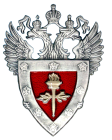 Федеральный закон от 18.07.1999 г. № 183-ФЗ (статья 7. Методы осуществления экспортного контроля)
Экспортный контроль в Российской Федерации осуществляется посредством методов правового регулирования внешнеэкономической деятельности, включающих в себя:
…………………………………………………………..
	организацию и проведение проверок соблюдения российскими участниками внешнеэкономической деятельности требований, установленных настоящим Федеральным законом, другими федеральными законами и иными нормативными правовыми актами Российской Федерации в отношении порядка осуществления внешнеэкономических операций с товарами, информацией, работами, услугами, результатами интеллектуальной деятельности (правами на них), которые могут быть использованы при создании оружия массового поражения, средств его доставки, иных видов вооружения и военной техники либо при подготовке и (или) совершении террористических актов, и принятие предусмотренных законодательством Российской Федерации мер по пресечению и (или) устранению последствий выявленных нарушений указанных требований.
3
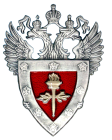 Федеральный закон от 18.07.1999 г. № 183-ФЗ (статья 17. Организация и проведение проверок российских участников ВЭД)
1. В целях обеспечения соблюдения законодательства Российской Федерации в области экспортного контроля при наличии оснований полагать, что указанное законодательство не соблюдается или соблюдается не в полной мере, специально уполномоченный федеральный орган исполнительной власти вправе назначать и проводить в пределах своей компетенции проверки российских участников ВЭД, осуществляющих внешнеэкономические операции с товарами, информацией, работами, услугами, результатами интеллектуальной деятельности (правами на них), которые могут быть использованы при создании оружия массового поражения, средств его доставки, иных видов вооружения и военной техники либо при подготовке и (или) совершении террористических актов.
	2.  К отношениям, связанным с организацией и проведением проверок российских участников ВЭД применяются положения Федерального закона от 26 декабря 2008 г. № 294-ФЗ «О защите прав юридических лиц и индивидуальных предпринимателей при осуществлении государственного контроля (надзора) и муниципального контроля» с учетом особенностей, установленных пунктами 3-7 настоящей статьи.
4
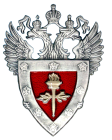 Указ Президента РФ от 06.08.2004 г. № 1085 «Вопросы Федеральной службы по техническому и экспортному контролю»
ФСТЭК России является федеральным органом исполнительной власти, уполномоченным в области обеспечения безопасности информации в ключевых системах информационной инфраструктуры, противодействия техническим разведкам и технической защиты информации, а также специально уполномоченным органом в области экспортного контроля
	…………………
	Основными задачами ФСТЭК России являются:
	…………………
	осуществление контроля за соблюдением российскими участниками внешнеэкономической деятельности законодательных и иных нормативных правовых актов Российской Федерации в области экспортного контроля;
5
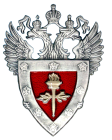 Организация и проведение проверок российских участников ВЭД
ЦЕЛЬ ПРОВЕРОК
	предупреждение нарушений участниками ВЭД требований законодательства Российской Федерации в области экспортного контроля (далее – обязательных требований), а также выявление и пресечение таких нарушений и принятие предусмотренных законодательством Российской Федерации мер по пресечению и (или) устранению последствий выявленных нарушений.

ЗАДАЧИ ПРОВЕРОК
определение соответствия порядка осуществления внешнеэкономической деятельности проверяемых организаций и их обособленных структурных подразделений обязательным требованиям;
выявление нарушений обязательных требований в деятельности проверяемых организаций, в том числе причин, вызвавших такие нарушения;
выработка предложений по принятию мер по устранению выявленных нарушений.
6
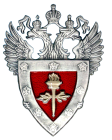 Постановление Правительства РФ от 13.06.2012 г. № 582
К обязательным требованиям относятся:
соблюдение установленного федеральными законами и иными нормативными правовыми актами Российской Федерации порядка осуществления внешнеэкономических операций с товарами и технологиями, в отношении которых установлен экспортный контроль;
соблюдение установленного порядка учета внешнеэкономических сделок для целей экспортного контроля, а также сроков хранения соответствующих учетных документов;
соблюдение требований (условий, ограничений), установленных лицензией (разрешением) на осуществление внешнеэкономических операций с товарами и технологиями, в отношении которых установлен экспортный контроль;
соблюдение обязательств по использованию в заявленных целях товаров (услуг) двойного применения, импортированных в Российскую Федерацию с предоставлением российского импортного сертификата;
соблюдение специальных экономических мер, устанавливаемых актами Президента РФ в рамках реализации Федерального закона «О специальных экономических мерах», запретов и ограничений в сфере внешней торговли товарами и технологиями.
7
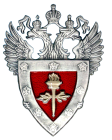 ПЛАНОВАЯ ПРОВЕРКА
Предметом плановой проверки является соблюдение участником ВЭД в процессе осуществления внешнеэкономической деятельности обязательных требований.
	Плановые проверки проводятся не чаще чем один раз в три года.
	Плановые проверки проводятся на основании ежегодного плана осуществления управлениями ФСТЭК России по федеральным округам контроля исполнения законодательства Российской Федерации в области экспортного контроля.

Основанием для включения плановой проверки в ежегодный план проведения плановых проверок является истечение трех лет со дня:
государственной регистрации юридического лица, индивидуального предпринимателя;
окончания проведения последней плановой проверки юридического лица, индивидуального предпринимателя;
начала осуществления юридическим лицом, индивидуальным предпринимателем предпринимательской деятельности в соответствии с представленным в уполномоченный Правительством РФ в соответствующей сфере федеральный орган исполнительной власти уведомлением о начале осуществления отдельных видов предпринимательской деятельности в случае выполнения работ или предоставления услуг, требующих представления указанного уведомления.

	Плановая проверка проводится в форме документарной проверки или выездной проверки.
8
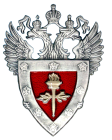 ВНЕПЛАНОВАЯ ПРОВЕРКА
Предметом внеплановой проверки является соблюдение участником ВЭД обязательных требований, выполнение предписаний об устранении выявленных нарушений, проведение мероприятий по обеспечению безопасности государства (в том числе выполнению международных обязательств Российской Федерации в области нераспространения оружия массового поражения, средств его доставки, а также в области контроля за экспортом продукции двойного назначения).

Основанием для проведения внеплановой проверки является:
истечение срока исполнения участником ВЭД ранее выданного предписания об устранении выявленного нарушения обязательных требований;
поступление в ФСТЭК России обращений и заявлений граждан, юридических лиц, индивидуальных предпринимателей, информации от органов государственной власти, органов местного самоуправления, из средств массовой информации о фактах:
3) возникновения угрозы безопасности государства (в том числе выполнению международных обязательств Российской Федерации в области нераспространения оружия массового поражения, средств его доставки, а также в области контроля за экспортом продукции двойного назначения);
4)  причинения вреда безопасности государства.

	Внеплановая проверка проводится в форме документарной проверки или выездной проверки.
9
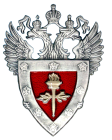 Внесение изменений в ФЗ «О защите прав юридических лиц и индивидуальных предпринимателей при осуществлении государственного контроля» (№ 246-ФЗ от 13.07.2015)
С 1 января 2016 г. по 31 декабря 2018 г. в отношении субъектов малого предпринимательства не будут осуществляться меры государственного контроля (надзора) и муниципального контроля за деятельностью юридических лиц и индивидуальных предпринимателей при проведении плановых проверок


Субъекты малого предпринимательства:
Размер годовой выручки не более 800 млн. руб.
Число работников не более 100
Состав учредителей ограничен
10
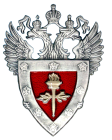 Содержание контрольно-проверочных мероприятий
проверка исполнения законодательства Российской Федерации в области экспортного контроля российскими предприятиями и организациями при осуществлении ими внешнеэкономической деятельности в отношении контролируемых товаров и технологий;
проверка исполнения законодательства Российской Федерации в области экспортного контроля российскими высшими учебными заведениями при осуществлении ими внешнеэкономической деятельности, в том числе связанной с обучением иностранных граждан по специальностям (направлениям подготовки), при котором возможна передача информации, подпадающей под действие законодательства об экспортном контроле;
проверка выполнения российскими импортерами и потребителями обязательств по конечному использованию в заявленных целях товаров (услуг) двойного применения, импортированных в российскую Федерацию с предоставлением государственных гарантий.
11
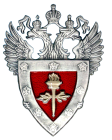 При выявлении нарушений:
Нарушение фиксируется в Акте проверки;
выдача российскому участнику ВЭД предписания об устранении выявленных нарушений обязательных требований;
возбуждение дела об административном правонарушении и рассмотрении его в рамках производства по делам об административных правонарушениях;
направление в органы прокуратуры или в органы безопасности материалов для решения вопросов о возбуждении уголовного дела по признакам преступления, связанного с нарушением законодательства Российской Федерации в области экспортного контроля;
направление материалов проверки в федеральный орган исполнительной власти, в ведении которого находится участник ВЭД, для их рассмотрения и принятия в отношении такого участника ВЭД предусмотренных законодательством Российской Федерации мер воздействия.
12
ВИДЫ НАРУШЕНИЙ В ОБЛАСТИ ЭКСПОРТНОГО КОНТРОЛЯ(ст. 30 Федерального закона № 183 –ФЗ «Об экспортном контроле»)
осуществление внешнеэкономических операций с товарами, информацией, работами, услугами, результатами интеллектуальной деятельности, на которые  распространяется экспортный контроль, без лицензий или разрешений;
получение лицензий или разрешений на осуществление внешнеэкономических операций с товарами, информацией, работами, услугами, результатами интеллектуальной деятельности, на которые распространяется экспортный контроль, посредством предоставления поддельных документов или содержащих недостоверные сведения документов;
нарушение требований и условий лицензий или разрешений на осуществление внешнеэкономических операций с товарами, информацией, работами, услугами, результатами интеллектуальной деятельности, на которые распространяется экспортный контроль;
неисполнение или ненадлежащее исполнение предписаний специально уполномоченного федерального органа исполнительной власти в области экспортного контроля;
создание препятствий для выполнения должностными лицами федеральных органов исполнительной власти, осуществляющих полномочия в области экспортного контроля, своих функций;
необоснованный отказ в предоставлении информации, запрашиваемой федеральными органами законодательной и исполнительной власти для целей экспортного контроля, ее умышленные искажение или сокрытие;
нарушение установленного порядка учета внешнеэкономических сделок с товарами, информацией, работами, услугами, результатами интеллектуальной деятельности для целей экспортного контроля. 
13
13
ОБЛАСТИ ПРАВОПРИМЕНЕНИЯ
 ФЕДЕРАЛЬНЫХ ОРГАНОВ ИСПОЛНИТЕЛЬНОЙ  ВЛАСТИ  
В СФЕРЕ ЭКСПОРТНОГО КОНТРОЛЯ
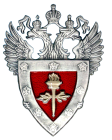 ФЕДЕРАЛЬНАЯ 
СЛУЖБА  ПО
ТЕХНИЧЕСКОМУ 
И ЭКСПОРТНОМУ
 КОНТРОЛЮ
ФЕДЕРАЛЬНАЯ
 ТАМОЖЕННАЯ
СЛУЖБА
ФЕДЕРАЛЬНАЯ
 СЛУЖБА 
БЕЗОПАСНОСТИ
АДМИНИСТРАТИВНЫЙ КОДЕКС
УГОЛОВНЫЙ КОДЕКС
СТАТЬИ 
14.20, 17.7,17.9, 
19.4, 19.4.1, 19.5, 
19.6, 19.8, 20.25
СТАТЬИ
16.1, 16.2,
 16.3., 16.19
СТ.226.1
СТ.226.1
СТАТЬИ
189,
220, 221,
225, 226
14
САНКЦИИ ЗА НАРУШЕНИЕ экспортного контроляпредусмотрены:
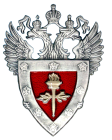 АДМИНИСТРАТИВНЫМ  КОДЕКСОМ (КоАП РФ)

Статья 14.20. Нарушение законодательства об экспортном контроле. 
Часть 1 Осуществление ВЭО – без лицензий...
Часть 2 Несоблюдение ... Порядка учета ВЭО...
Статья 17.7.Невыполнение законных требований прокурора, следователя, дознавателя или должностного лица, осуществляющего произ-водство по делу об административном право-нарушении
Статья 17.9. Заведомо ложные показание свиде-теля, пояснение специалиста, заключение эк-сперта или заведомо неправильный перевод
Статья 19.4. Неповиновение законному распоря-жению должностного лица органа,  осущест-вляющего государственный надзор  (контроль)
Статья 19.4.1 Воспрепятствование законной деятельности должностного лица органа государственного контроля (надзора), органа муниципального контроля
Статья 19.5.Невыполнение в срок законного  предписания (постановления, представления, решения) органа (должностного лица), осуществляющего государственный надзор (контроль)
Статья 19.8. Непредставление ходатайств, уве-домлений (заявлений), сведений (информа-ции) в органы, уполномоченные в области экспортного контроля 
Статья 20.25. Неуплата административного штрафа
УГОЛОВНЫМ  КОДЕКСОМ
 (УК РФ)
Статья 189. «Незаконные экспорт или передача сырья, материалов, оборудования, технологий, научно-технической информации, незаконное выполнение работ (оказание услуг), которые могут быть использованы при создании оружия массового поражения, вооружения и военной техники» 
Статья 226.1. «Контрабанда сильнодействующих, ядовитых, отравляющих, взрывчатых, радиоактивных веществ, радиационных источников, ядерных материалов, огнестрельного оружия и его основных частей, взрывных устройств, боеприпасов, оружия массового поражения, средств его доставки, иного вооружения, иной военной техники, а также материалов и оборудования, которые могут быть использованы при создании оружия массового поражения, средств его доставки, иного вооружения, иной военной техники, а равно стратегически важных товаров и ресурсов или культурных ценностей»
15
Статья 14.20. (КоАП) Нарушение законодательства об экспортном контроле

     1. Осуществление внешнеэкономических операций с товарами, информацией, работами, услугами либо результатами интеллектуальной деятельности, которые могут быть использованы при создании оружия массового поражения, средств его доставки, иных видов вооружения и военной техники и в отношении которых установлен экспортный контроль, без специального разрешения (лицензии), если такое разрешение (такая лицензия) обязательно (обязательна), либо с нарушением требований (условий, ограничений), установленных разрешением (лицензией), а равно с использованием разрешения (лицензии), полученного (полученной) незаконно, либо с представлением документов, содержащих недостоверные сведения, за исключением случаев, предусмотренных статьями 16.1, 16.3, 16.19 настоящего Кодекса, -
      влечет наложение административного штрафа на граждан, должностных лиц и юридических лиц в размере стоимости товаров, информации, работ, услуг либо результатов интеллектуальной деятельности, явившихся предметами административного правонарушения, с их конфискацией или без таковой либо конфискацию предметов административного правонарушения.
16
Статья 14.20. (продолжение)


     2. Несоблюдение установленного порядка ведения учета внешнеэкономических сделок с товарами, информацией, работами, услугами либо результатами интеллектуальной деятельности для целей экспортного контроля, а равно нарушение установленных сроков хранения соответствующих учетных документов -
     влечет наложение административного штрафа на должностных лиц в размере от 1 тысячи до 2 тысяч руб.; на юридических лиц –от 10 тысяч до 20 тысяч руб.

Статья 19.4. (КоАП) Неповиновение законному распоряжению должностного лица органа, осуществляющего государственный надзор (контроль)
4. Невыполнение законных требований должностного лица органа, уполномоченного в области экспортного контроля, а равно воспрепятствование осуществлению этим должностным лицом служебных обязанностей -
      влечет наложение административного штрафа на граждан в размере  от 1 до 2-х тыс руб.; на должностных лиц –  от 5  до 10 тыс. рублей.
17
Статья 19.4.1. (КоАП) Воспрепятствование законной деятельности должностного лица органа государственного контроля (надзора), органа муниципального контроля
1. Воспрепятствование законной деятельности должностного лица органа государственного контроля (надзора), органа муниципального контроля по проведению проверок или уклонение от таких проверок – 
     влечет наложение административного штрафа на граждан в размере от пятисот до одной тысячи руб.; на должностных лиц - от двух тысяч до четырех тысяч руб. ; на юридических лиц - от пяти тысяч до десяти тысяч руб.
2. Действия (бездействие), предусмотренные частью 1 настоящей статьи, повлекшие невозможность проведения или завершения проверки
влекут наложение административного штрафа на должностных лиц в размере от пяти тысяч до десяти тысяч руб.; на юридических лиц - от двадцати тысяч до пятидесяти тысяч руб.
18
Статья 19.4.1(КоАП)  (продолжение)

3. Повторное совершение административного правонарушения, предусмотренного частью 2 настоящей статьи, -
влечет наложение административного штрафа на должностных лиц в размере от десяти тысяч до двадцати тысяч руб. или дисквалификацию на срок от шести месяцев до одного года; на юридических лиц - от пятидесяти тысяч до ста тысяч руб.

 Статья 19.5. (КоАП) Невыполнение в срок законного предписания (постановления, представления, решения) органа (должностного лица), осуществляющего государственный надзор (контроль)
 2. Невыполнение в установленный срок законного предписания, решения органа, уполномоченного в области экспортного контроля, его территориального органа -
      влечет наложение административного штрафа на должностных лиц в размере  от 5 до 10 тыс. руб. или дисквалификацию на срок до трех лет; на юридических лиц –  от 200 до 500 тыс. руб.
19
Примеры из практики правоприменения в Российской Федерации
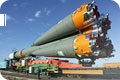 На ГОУ ВПО «МАТИ» - РГТУ  им. К.Э.Циолковского» за нарушение порядка обучения иностранных студентов по результатам рассмотрения дела об административном правонарушении по 
ст. 14.20  КоАП руководителем Управления ФСТЭК России по ЦФО 04.02.2010 принято решение о наложении административного штрафа в размере 
324,9 тыс. руб.
20
Примеры нарушений экспортного контроля
Новосибирцы пытались вывезти противогазы за границу

	Новосибирские предприниматели пытались незаконно вывезти 600 противогазов из страны. Пограничники посчитали, что они могут быть использованы за границей «при создании вооружений и военной техники». 
	Попытку вывезти крупную партию противогазов пресекли в феврале 2013 года на российско-казахстанской границе сотрудники Алтайской таможни и пограничного управления ФСБ России по Алтайскому краю.
	«Согласно таможенному законодательству, фигурирующие в делах противогазы относятся к товарам двойного назначения, то есть могут быть использованы при создании вооружений и военной техники, – сообщили в Сибирском таможенном управлении. – В России в отношении подобной продукции действует экспортный контроль, ее вывоз должен осуществляться строго на основании лицензий, выданных Федеральной службой по техническому и экспортному контролю».
	Предприниматели знали о запрете вывозить противогазы, но решили обойтись без соответствующих документов. В отношение руководителей фирм-поставщиков возбуждены уголовные дела по статье «Незаконное перемещение через Государственную границу РФ материалов и оборудования, которые могут быть использованы при создании оружия массового поражения, средств его доставки, иного вооружения, иной военной техники». Санкцией статьи 226.1 УК РФ предусмотрено наказание в виде лишения свободы на срок от трех до семи лет со штрафом в размере до одного миллиона рублей.
21
Примеры нарушений выявленных Управлением
1. В ходе плановых (внеплановых) контрольно – проверочных мероприятий
 
2. Получение информации от таможенных и других правоохранительных органов
Меры реагирования
Выдано Предписаний/Представлений
50%
20 %
30 %
Возбуждено дел об административных правонарушениях (прекращено – 5 %)
Передано материалов по подведомственности (в таможенные, органы безопасности, в налоговые, в  ФОИВ в ведении которого находится участник ВЭД)
Предметы административных правонарушений
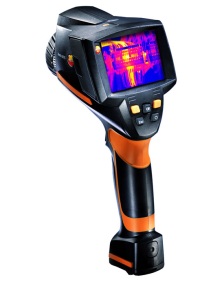 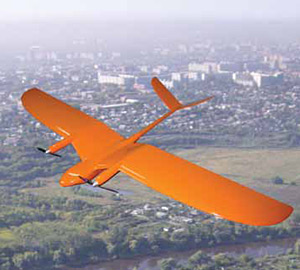 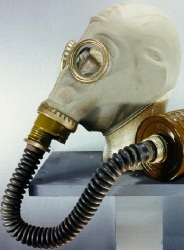 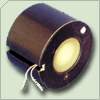 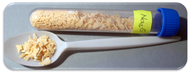 По результатам рассмотрения административных дел в 2016 - 2017
наложен штраф в размере 4568,7 тыс. рублей, взыскано – 3008,1 тыс.руб.
22
22
ПРИМЕРЫ АДМИНИСТРАТИВНОЙ ПРАКТИКИ
ИМ.. СО РАН
ИС.. СО РАН
ОАО Н...
ЗАО «...»
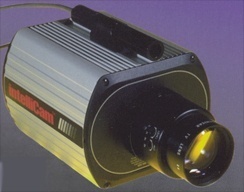 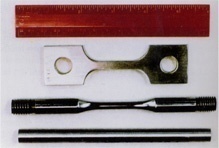 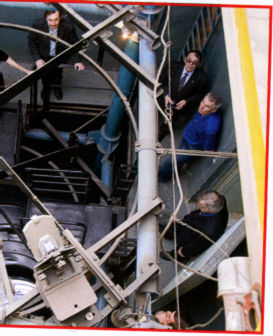 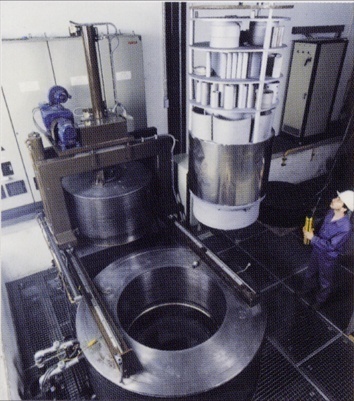 Непроведение идентификации продукции. 
Выдано предписание.
Нарушение правил учёта внешнеэкономических сделок. Штраф, выдано предписание, привлечены к АО таможенными органами
Нарушение правил учёта внешнеэкономических сделок. Штраф, выдано предписание
ИФ.. СО РАН
ФГБОУ ВПО Сиб...
ООО ТД «Ал...ь»
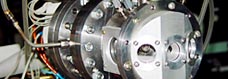 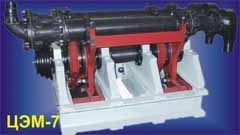 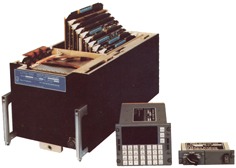 Непроведение идентификации продукции при международном обмене. 
Выдано предписание.
Нарушение правил учёта внешнеэкономических сделок,
Вывоз товара без лицензии.
 Штраф, выдано предписание
Непроведение идентификации продукции при международном обмене. 
Выдано предписание
23
23
Результаты административных дел
24
Предотвращение правонарушений
Информирование о целях правилах и процедурах экспортного контроля (обращения в рамках приказа ФСТЭК России № 14 в письменной, устной, электронной формах, семинары, повышение квалификации, общедоступный сайт ФСТЭК России)

	Идентификация товаров и технологий

	Выдача экспортных и импортных лицензий, разрешений (в рамках приказа ФСТЭК России №  102, ПП - 517)
	Таможенный контроль
	Правоохранительные меры и санкции
 	Проверки участников ВЭД (плановые, внеплановые)
	
	Информирование территориальных управлений ФСТЭК о полученных заключениях и выданных лицензиях.
25
ПЕРЕЧЕНЬтоваров, в отношении которых ФСТЭК России принято идентификационное решение о неприменении запретов и ограничений, предусмотренных законодательством РФ в области экспортного контроля (шестая редакция)
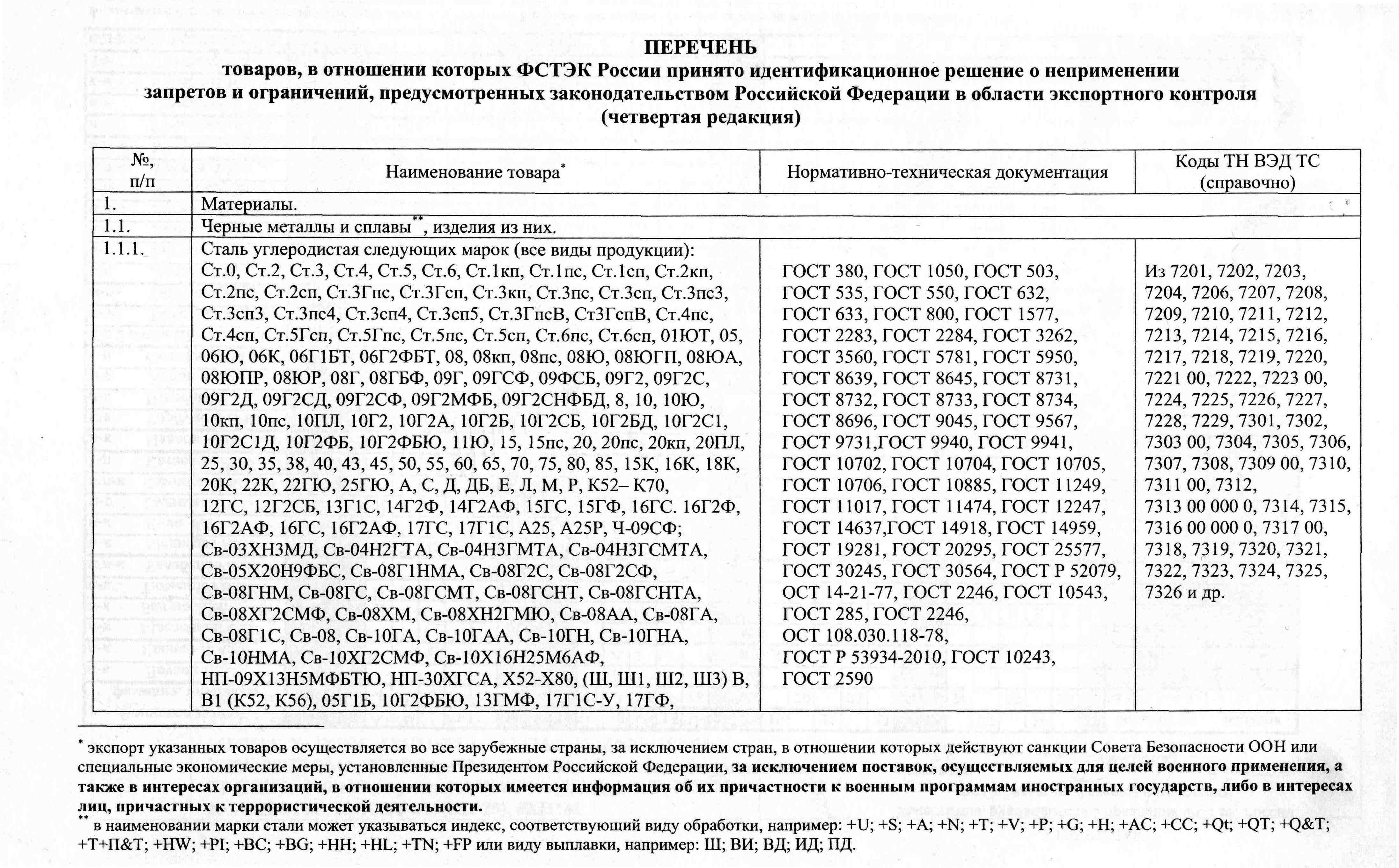 26
ХАРАКТЕРНЫЕ ПРИЧИНЫ ВЫЯВЛЕННЫХ НАРУШЕНИЙ
Недостаточное знание законодательства в области экспортного контроля, в том числе в рамках ТС
Не выполнение обязательных требований по идентификации 
товаров и учету внешнеэкономических сделок для целей
Спешка в реализации выгодных контрактов, а в отдельных случаях – стремление участников ВЭД  (менеджеров) осуществить выгодные в финансовом отношении сделки в обход законодательства об экспортном контроле
отсутствие должного контроля  со стороны 
руководителей организаций
27
Официальные сайты государственных органов:		ФСТЭК России (http://www.fstec.ru);	СВР (http://svr.gov.ru/material/2-5.html);	ГК Росатом (http://www.rosatom)
Адреса и контактная информация
ФСТЭК России 105175, г. Москва, ул. Старая Басманная, д. 17тел. 8 (499) 261-1634, факс 8 (495) 696-49-04электронная почта: postin@fstec.ru 
Управление экспортного контроля  г. Москва, ул. Новый Арбат, д. 11тел. 8 (495) 606-14-73, факс 8 (495) 606-24-65электронная почта: exportcon1@fstec.ru 

Управление ФСТЭК России по Сибирскому федеральному округу630091 г. Новосибирск, Красный проспект, д. 41тел. /факс 8 (383) 203-54-07, 
отдел экспортного контроля - тел./факс 8 (383) 203-54-09электронная почта: sfo@fstec.ru
28